УСТРОЙСТВО ГОРОДСКИХ УЛИЦ И ДОРОГ
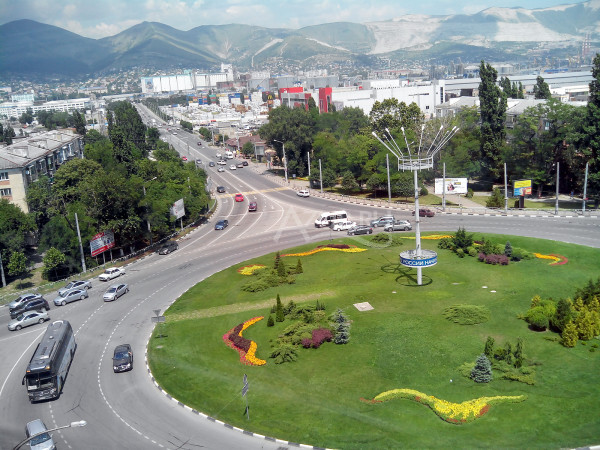 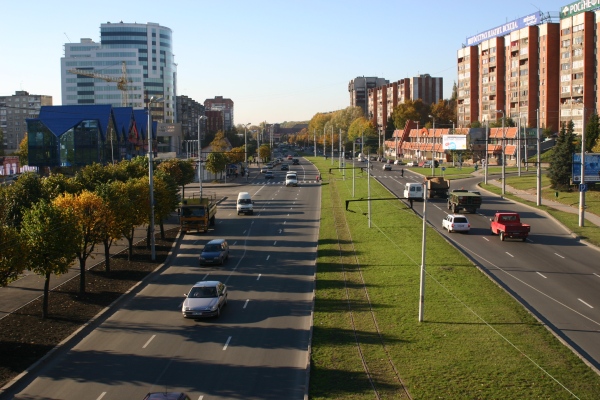 Цель  презентации:Поэтапное усвоение и закрепление знания по дисциплине: «Основы градостроительства»
-  Городские улицы, дороги и площади, являются одним из важнейших элементов планировки, застройки и благоустройства городов. Вместе они образуют уличную сеть, представляющую собой систему путей сообщении - транспортных и пешеходных.

-  Улицы и проезды служат для связи между центром и районами, для внутренней связи жилых районов, для связи с дорогами пригородной зоны и т.д. Кроме того, под улицами располагаются подземные коммуникации. Улицы также служат для сбора и отведения поверхностных (атмосферных) вод с помощью сети лотков, кюветов, канав, а также подземной водосточной сети.
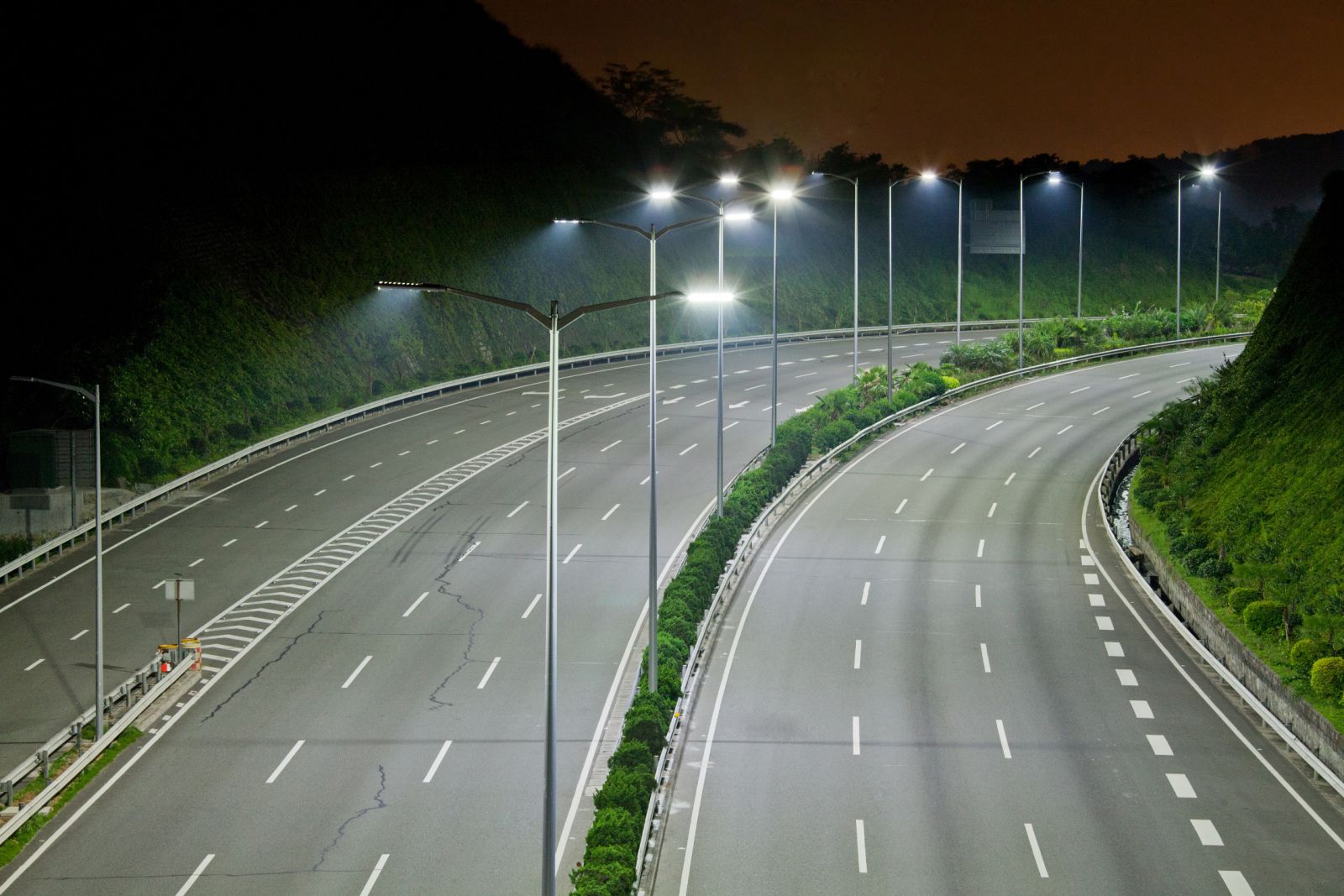 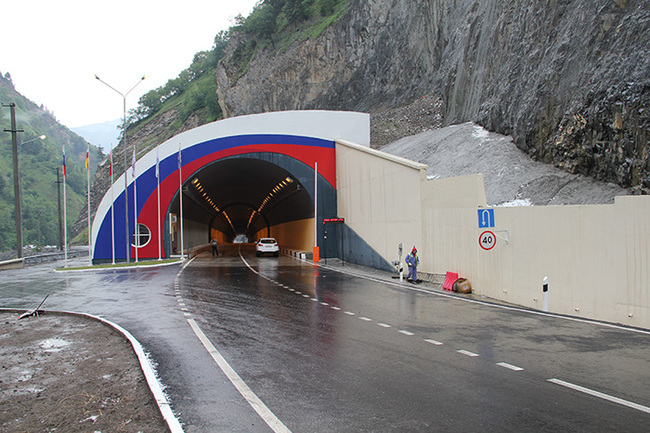 В соответствии с назначением и использованием городских улиц и дорог их инженерное благоустройство и оборудование включает следующие элементы:

-  освещение;
-  озеленение;
-  водоотводящие устройства;
-  подземные коммуникации различного назначения;
-  транспортное оборудование и сооружения по организации и безопасности движения транспорта и пешеходов (тоннели, эстакады, переходы и т.д.);
-  мосты и путепроводы.
-  Границами городских улиц и дорог являются «красные линии», определяющие границы и ширину улиц, положение их на плане города, а также расположение застройки вдоль улиц, Проектирование улиц и дорог осуществляют комплексно в отношении всего инженерного оборудования и благоустройства. Отдельно проектируют только мосты, эстакады, туннели.
-  Улицы и дороги предназначены для пропуска транспортных единиц с заданной скоростью при обеспечении безопасности движения. Вместе с тем улицы должны способствовать проветриваемости городской территории, снижению шума от проходящего транспорта.
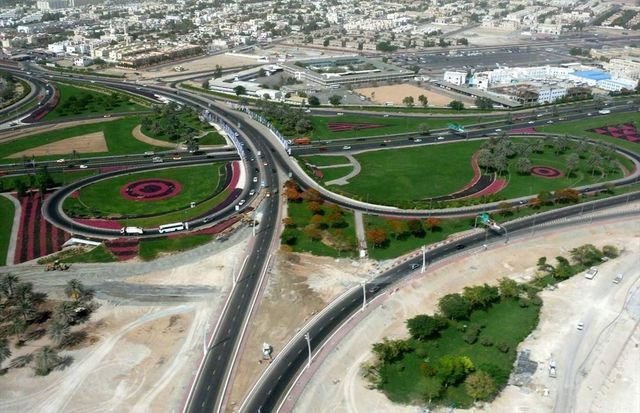 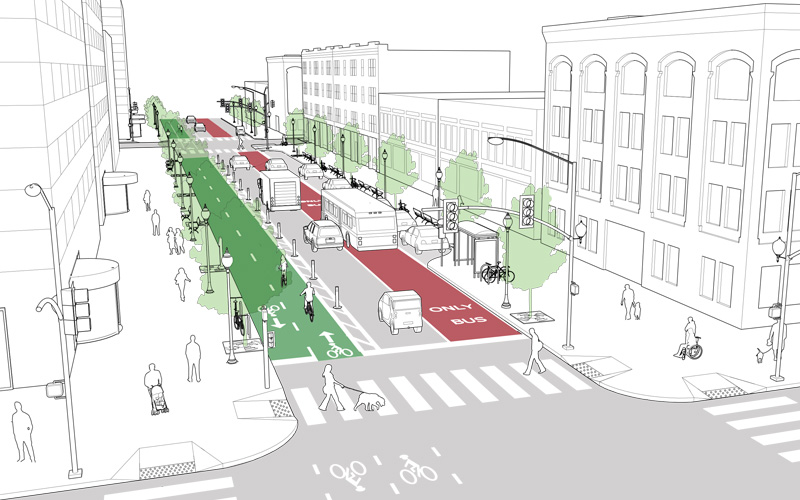 -    улицы и дороги местного движения, служащие для транспортной связи микрорайонов, кварталов и отдельных групп зданий между собой и с магистральными улицами города;
В соответствии с назначением городские улицы и дороги подразделяются на следующие категории:
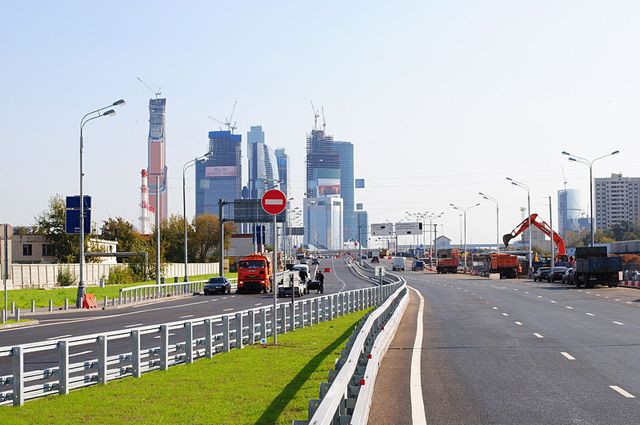 скоростные дороги, предназначенные для беспрепятственного и непрерывного движения транспорта с максимально допустимой скоростью., торговыми и жилыми зданиями;
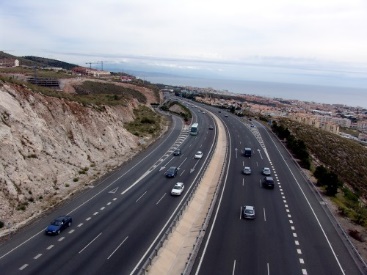 -   магистральные улицы общегородского назначения, сооружают для пропуска технических средств передвижения с проезжей частью двустороннего движения;
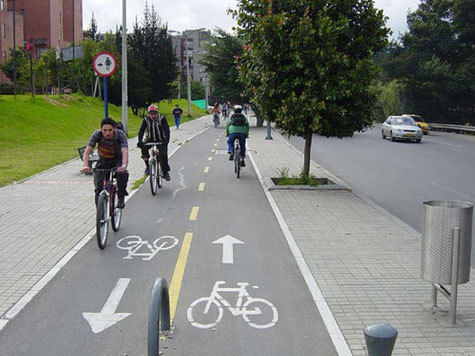 - пешеходные дороги, используемые для передвижения населения жилых районов к месту работы, кинотеатрам, выставочным залам и т. д., а также к остановкам городского транспорта.
Ширину одной полосы движения принимают для 
скоростных дорог 3,75 м,
 для магистральных дорог общегородского назначения 3,5 - 3,75 м, 
для магистральных улиц районного назначения 3,0 - 3,5 м. 

При смешанном движении различные виды транспорта приводятся к одному - легковому автомобилю со следующими коэффициентами:
 грузовые автомобили до 3 т - 1,5, 
грузовые автомобили от 3 до 5 т - 2, 
автобусы - 2,5, 
троллейбусы - 3.
Пропускную способность проезжей части в целом для одного направления движения определяют с учетом коэффициента распределения транспорта по ширине проезжей части:
Для перемещения пешеходов вдоль улиц устраивают тротуары. Как правило их располагают по обе стороны от проезжей части, и они прилегают к красной линии (линии застройки зданиями). Для магистральных улиц ширина тротуара составляет 3 - 4,5 м. Вдоль улиц, как правило, предусматривают зеленые насаждения. Однако деревья не должны мешать водителям транспорта видеть дорожные знаки и воспринимать показания светофоров.
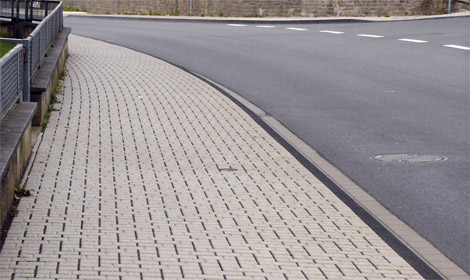 При проектировании городских дорог и улиц разрабатывают план дороги, продольный профиль, поперечные профили и конструкции дорожных одежд. Проектирование плана заключается в точном установлении взаимного расположения элементов улицы: проезжей части, тротуаров, зеленых насаждений. Поскольку на протяжении улицы имеются пересечения с поперечными улицами - перекрестками, при проектировании устанавливают сочетания элементов проектируемой улицы с уже существующей дорожной сетью.
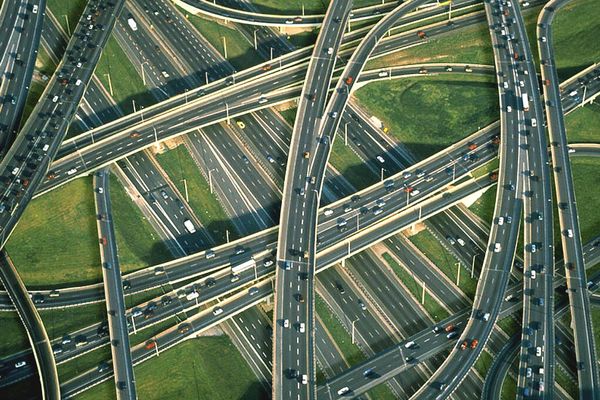 Продольный профиль определяет высотное положение улицы - это как бы разрез по оси улицы в вертикальной продольной плоскости. Трассу улицы разбивают на отдельные участки, границы которых называются пикетами. Профиль улицы проектируют с учетом естественного рельефа местности. Однако для обеспечения нормального движения транспорта профиль дороги должен быть плавным, без резких уклонов или подъемов. На скоростных дорогах максимально допустимый уклон составляет 40 %
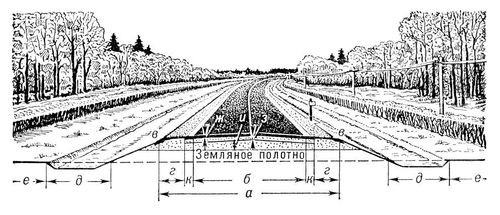 Поперечные профили дороги (поперечные разрезы) проектируют одно- или двухскатными для удаления с проезжей части атмосферной воды. Очертание поперечного профиля зависит от ширины проезжей части и дорожной конструкции. Поверхность проезжих частей городских улиц и дорог укрепляют дорожными одеждами. Дорожные одежды должны быть прочными, долговечными и водонепроницаемыми. Они должны обеспечивать высокий коэффициент сцепления колеса с дорогой (шероховатость), хорошие санитарно-гигиенические качества, быть удобными для мойки и уборки долей), на улицах местного значения - 80%.
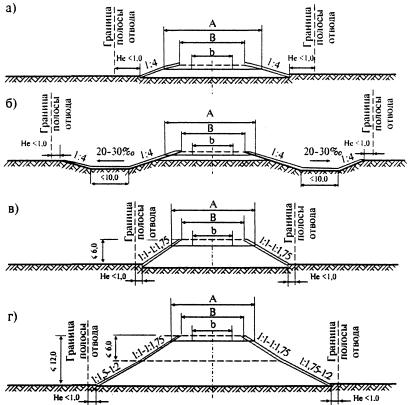 Вопросы:
Значение сети улиц и дорог в планировочной структуре городского поселения?
Назначение красной линии в градостроительстве? 
Назначение магистральных улиц? 
Назначение продольных профилей дорог?
Назначение поперечных профилей дорог?